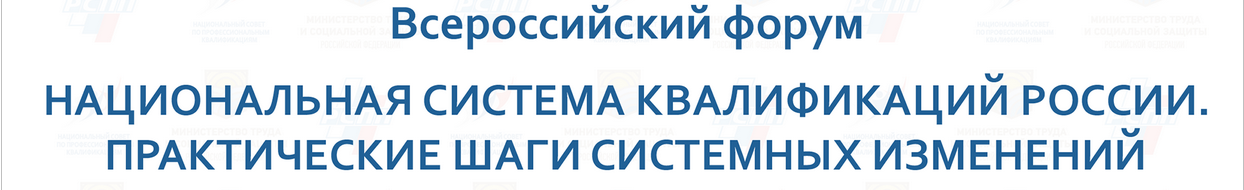 Нормативно-методическое обеспечение системы независимой оценки квалификаций
А.И. Чупрак
10 декабря 2015г.
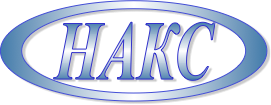 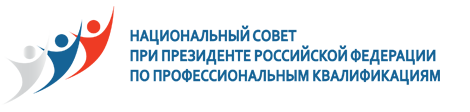 НАКС
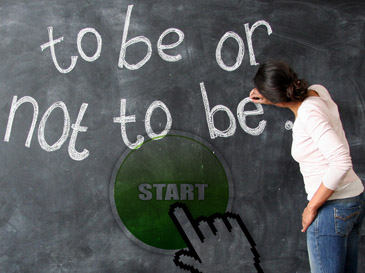 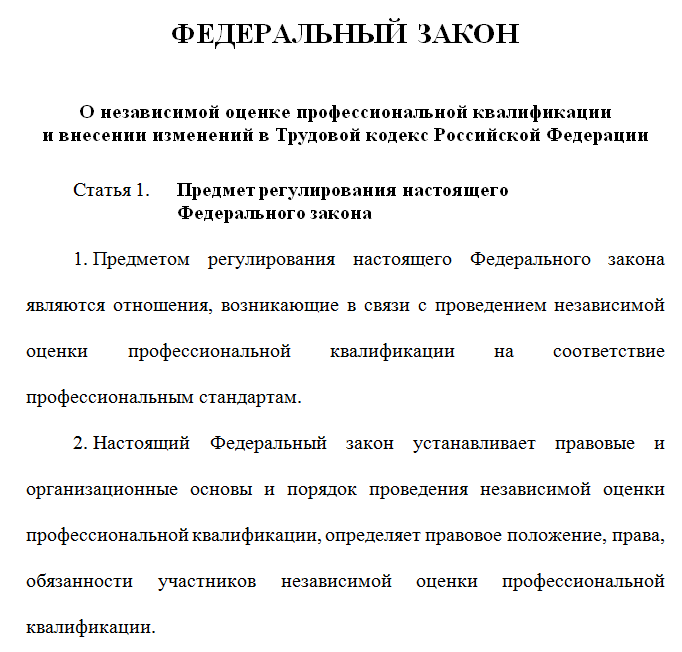 ?
Ждать
или 
не ждать
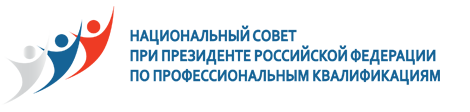 НАКС
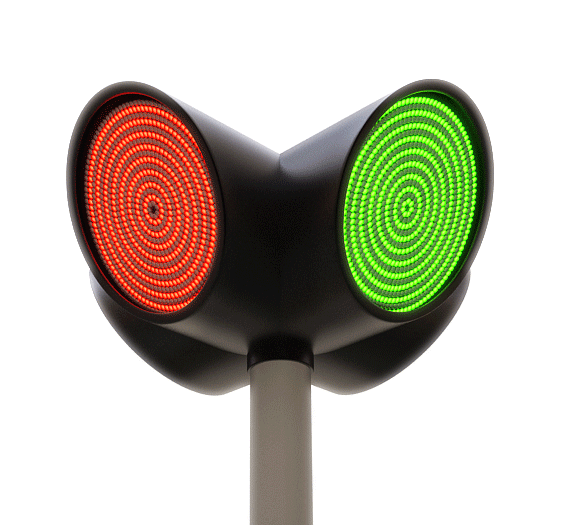 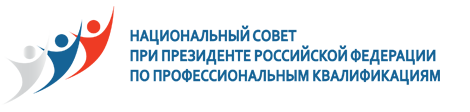 НАКС
Критерии формирования системы
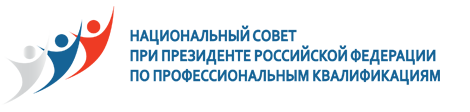 НАКС
НАКС
Наделение СПК полномочиями по организации и координации деятельности по оценке квалификаций
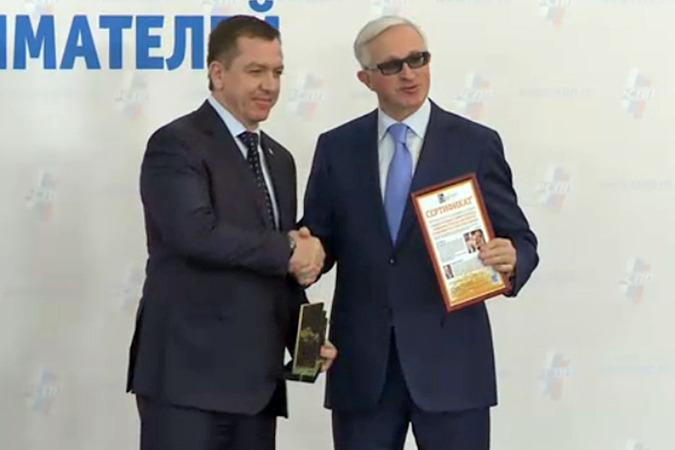 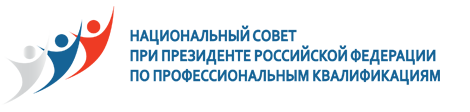 Полномочия
Утвержденные профессиональные стандарты;
Наименования квалификаций;
Описания квалификаций;
Срок действия Свидетельств о профессиональной квалификации;
Пакет организационно-методических документов; 
Оргструктура (действующая или планируемая);
«Оценщики» (члены квалификационной комиссии - эксперты);
Процедура профессионального экзамена;
Оценочные средства;
Информационная система и реестр.
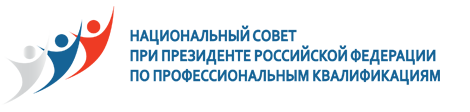 НАКС
Наименования квалификаций
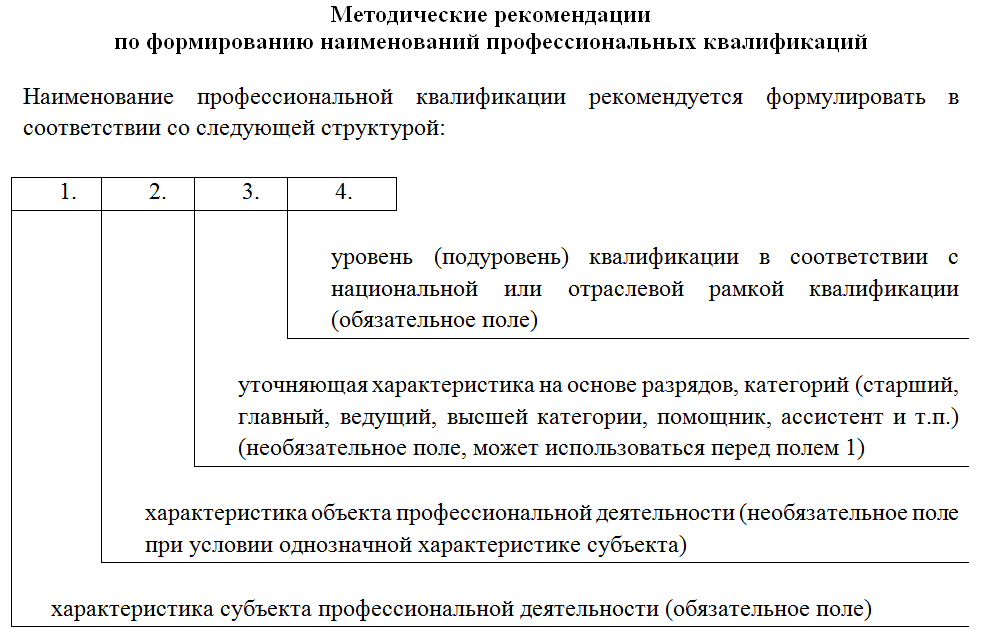 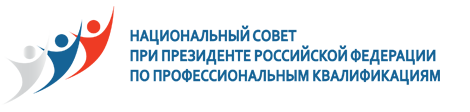 НАКС
Описания квалификаций
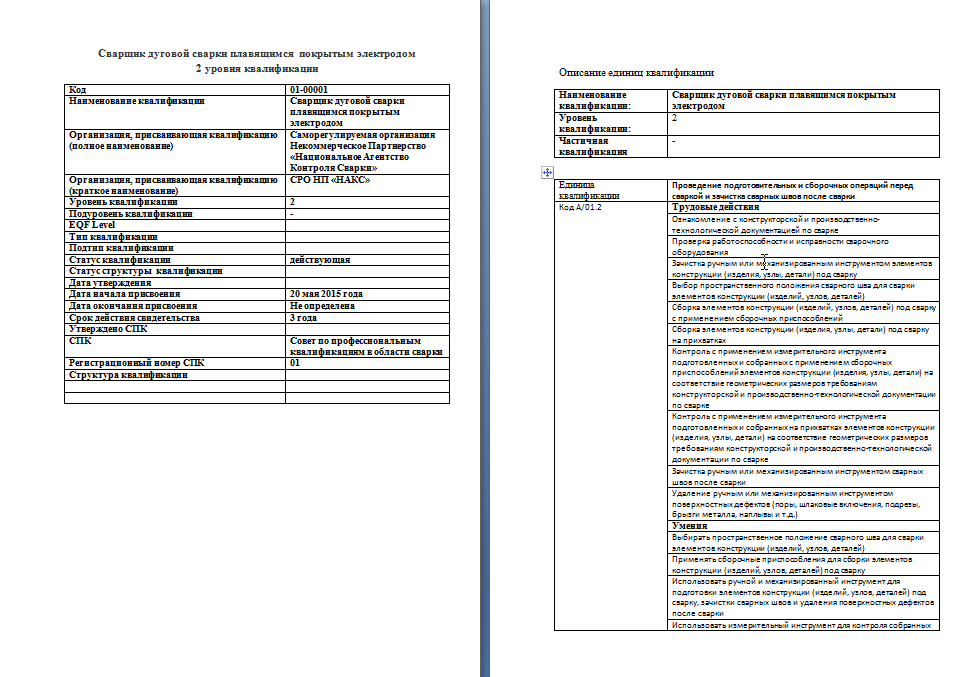 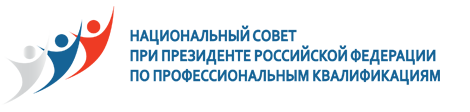 НАКС
Организационно-методические документы в целях формирования системы независимой оценки квалификации
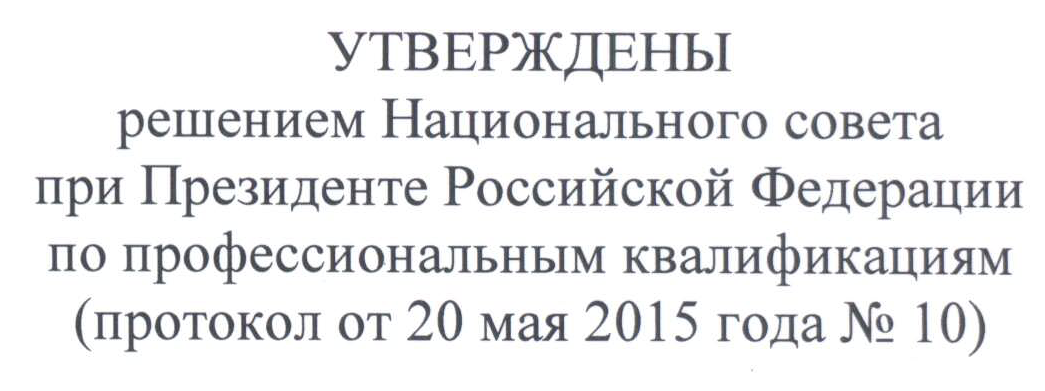 Типовые требования к центру оценки квалификации;
Типовой порядок отбора и прекращения полномочий центра оценки квалификации;
Типовые требования к членам квалификационной комиссии центра оценки квалификации ;
Методика определения стоимости работ по оценке квалификации ;
Типовые требования к апелляционной комиссии совета по профессиональным квалификациям по рассмотрению апелляций к центрам оценки квалификации.
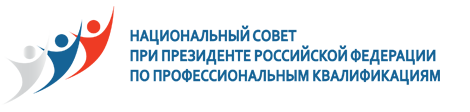 НАКС
Типовые требования к центру оценки квалификации
Общие требования (организационно-правовая форма)
Функции, права и обязанности ЦОК 
Требования к структуре ЦОК 
Требования к персоналу ЦОК 
Требования к комиссии ЦОК 
Требования к материально-технической базе ЦОК 
Требования к документам, регламентирующим деятельность ЦОК 
Требования к ведению архива
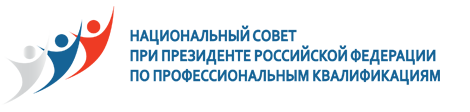 НАКС
Типовые требования к центру оценки квалификации
При наличии ЭЦ:
Порядок взаимодействия ЦОК и ЭЦ
Общие требования к ЭЦ
Требования к структуре ЭЦ 
Требования к персоналу ЭЦ
Требования к материально-технической базе ЭЦ
Требования к документам ЭЦ
Требования к ведению архива ЭЦ
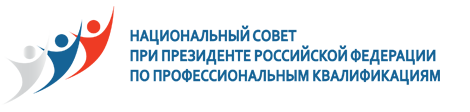 НАКС
Типовой порядок отбора и прекращения полномочий центра оценки квалификации
порядок   проверки создаваемого или действующего ЦОК и/или ЭЦ;
порядок  проверки при расширении области деятельности;
порядок сокращения области деятельности;
порядок внесения изменений в состав комиссии ЦОК;
порядок проведения мониторинга и контроля деятельности ЦОК;
порядок оформления результатов проверки соответствия и контроля  деятельности ЦОК;
порядок принятия решения о соответствии (несоответствии) организации установленным требованиям;
порядок оформления, переоформления, прекращения, приостановления действия и аннулирования Аттестата соответствия ЦОК и условий его действия – «правоустанавливающих» документов деятельности ЦОК
Стадии
 «жизненного цикла» ЦОК
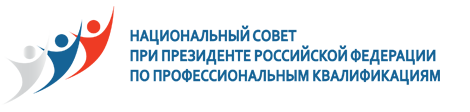 НАКС
Типовой порядок отбора и прекращения полномочий центра оценки квалификации
Срок наделения полномочиями – 3 года.
СПК осуществляет постоянный мониторинг деятельности ЦОК
Не реже 1 раза в 3 года осуществляет плановый контроль
Основания и порядок проведения внепланового контроля
Основания и порядок приостановления, возобновления и прекращения полномочий ЦОК
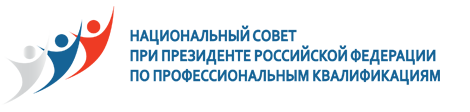 НАКС
Типовые требования к членам квалификационной комиссии центра оценки квалификации
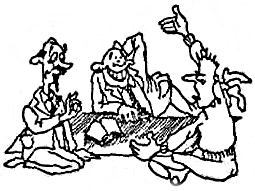 ЦОК должен располагать достаточным составом специалистов для формирования квалификационной комиссии на профессиональный экзамен;
Квалификационная комиссия включает экспертов по оценке квалификации и «технических» экспертов (носителей профессии);
Конкретные требования к членам комиссии  (образование, опыт работы и т.п.) и порядок их аттестации устанавливаются СПК с учетом отраслевой специфики
НАКС
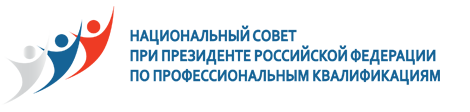 Методика определения стоимости работ по оценке квалификаций
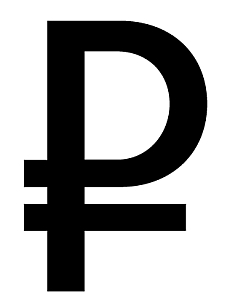 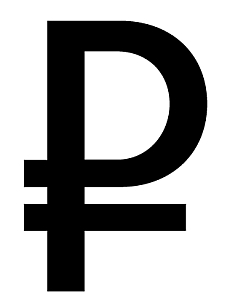 С = Сэ + См + Си + Ск

где:
Сэ - размер платы за работы, выполненные членами квалификационной комиссии по проведению и оформлению результатов профессионального экзамена, включая установленные законодательством начисления и страховые взносы; 
См - материальные затраты на проведение и оформление результатов профессионального экзамена;
Си - стоимость испытаний (при наличии);
Ск - командировочные расходы (при проведении ПЭ вне ЦОК). 

Методика детализируется СПК с учетом отраслевой специфики
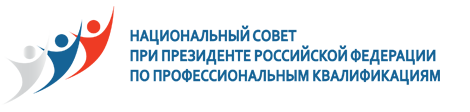 НАКС
Типовой порядок создания и работы апелляционной комиссии
Рассматривает апелляции на:
отказ соискателю в проведении профессионального экзамена; 
отказ выдаче соискателю свидетельства о квалификации, 
нарушения, допущенные ЦОК при проведении процедур оценки квалификации, регламентированных  порядком проведения оценки квалификации (профессионального экзамена) и оформления его результатов.
 Срок рассмотрения апелляции и принятия решения - тридцать рабочих дней с момента регистрации апелляции в СПК
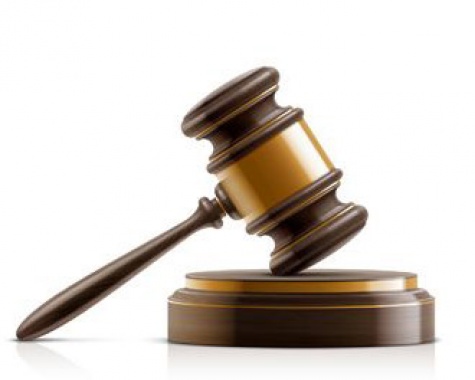 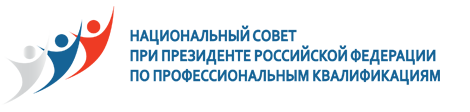 НАКС
Организационно-методические документы в целях формирования системы независимой оценки квалификации
НСПК
Типовые документы (структура требований)
СПК
СПК
СПК
Требования к ЦОК;
Порядок отбора и прекращения полномочий ЦОК;
Требования к ЧКК;
Методика определения стоимости работ по ОК;
Положение об апелляционной комиссии;
Требования к ЦОК;
Порядок отбора и прекращения полномочий ЦОК;
Требования к ЧКК;
Методика определения стоимости работ по ОК;
Положение об апелляционной комиссии;
Требования к ЦОК;
Порядок отбора и прекращения полномочий ЦОК;
Требования к ЧКК;
Методика определения стоимости работ по ОК;
Положение об апелляционной комиссии;
Регламент ПЭ;
Оценочные средства.
Регламент ПЭ;
Оценочные средства.
Регламент ПЭ;
Оценочные средства.
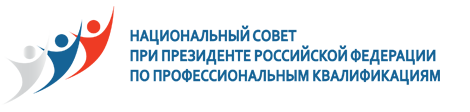 НАКС
Организационное  построение системы независимой оценки квалификации в рамках СПК
Вариант 1
Вариант 2
Позволяет использовать материально-техническую базу как работодателей, так и образовательных организаций
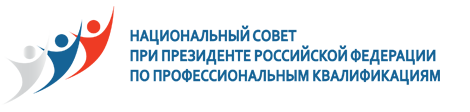 НАКС
Схема реализации полномочий СПКС по организации оценки  профессиональных квалификаций
СПКС
Требования к информационной открытости
Решение СПКС о формировании и утверждении составов
Центральная аттестационная комиссия
Апелляционная комиссия
Эксперты СПКС
Проверка ЦОК и ЭЦ
Экспертная комиссия
Документ:
Методика определения стоимости …
Формирует комиссию по проверке соответствия заявителя
Документ:
Положение об апелляционной комиссии
Проверка соответствия
Документарная
Выездная
Документ:
Требования к ЦОК
Оформление экспертного заключения
Документ:
Порядок отбора …
Решение СПКС
Документ:
Требования к членам комиссии
Внесение сведений о ЦОК в 
Федеральный реестр
Не соответствует
Соответствует
Аттестация персонала ЦОК в ЦАК в качестве ЭОК и (или) ТЭ
Аттестат соответствия и условия действия
ЦОК
НАКС
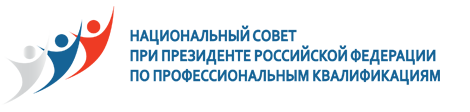 Форма Свидетельства о профессиональной квалификации
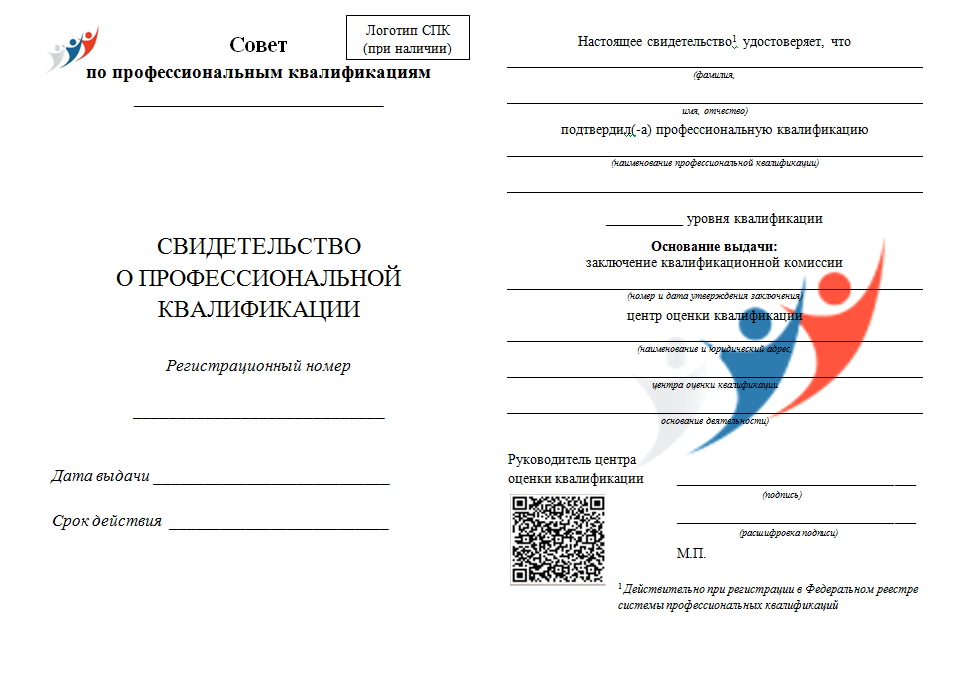 НАКС
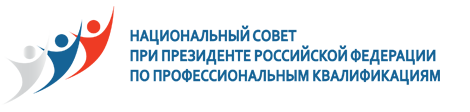 Форма Свидетельства о профессиональной квалификации
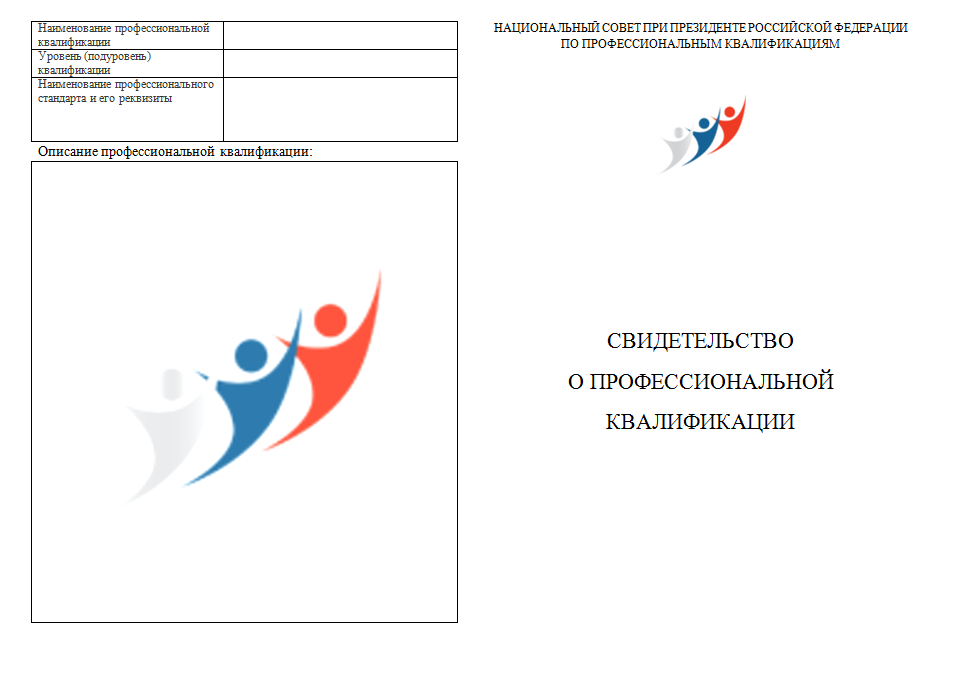 НАКС
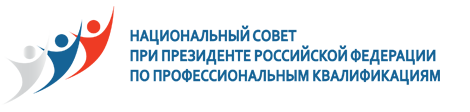 Форма Свидетельства о профессиональной квалификации
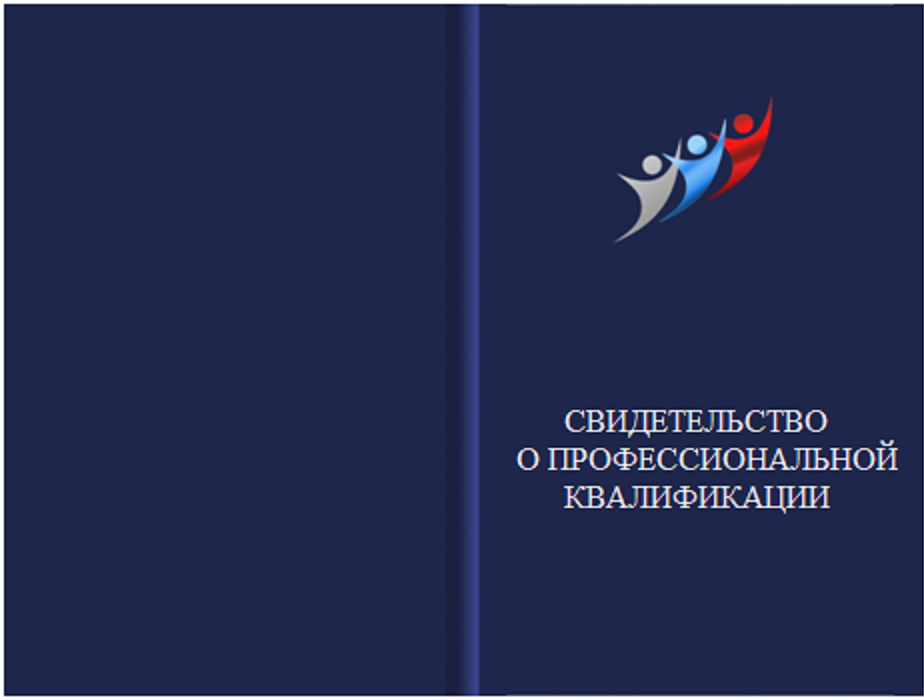 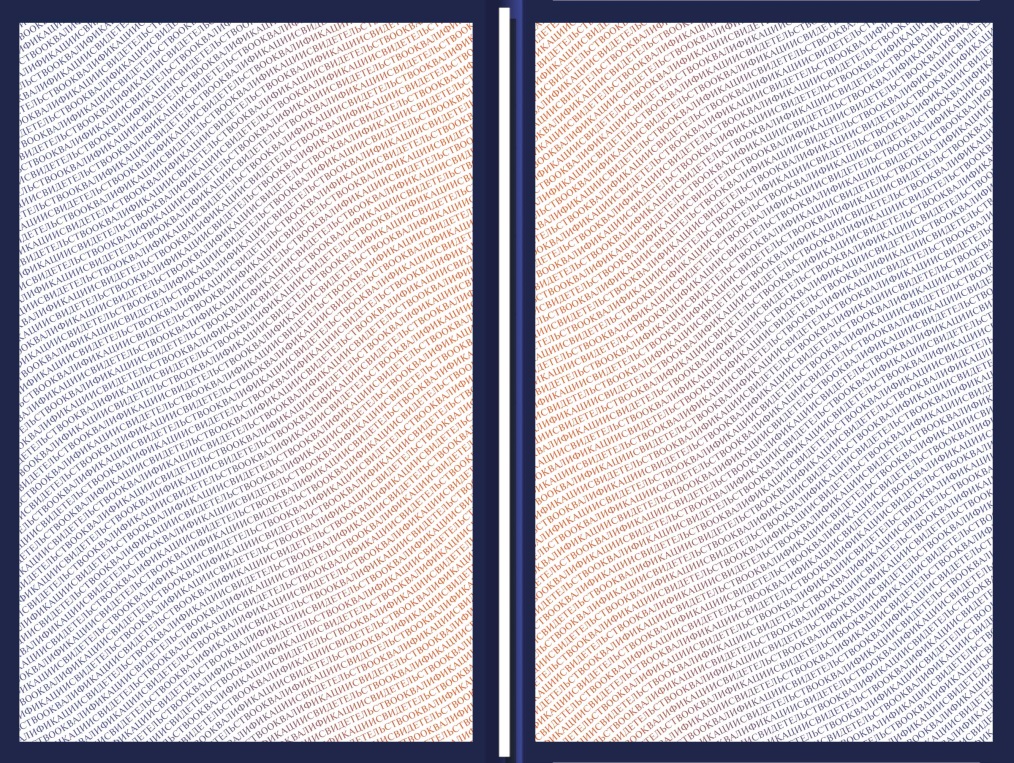 НАКС
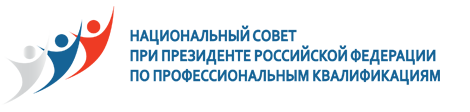 Структура регистрационного номера Свидетельства о профессиональной квалификации
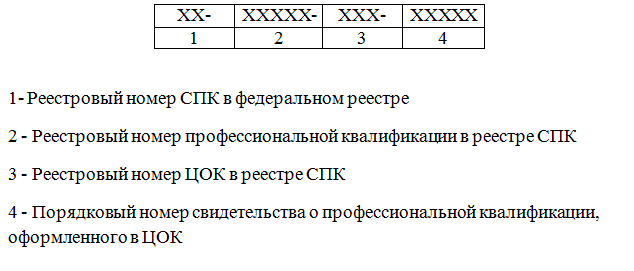 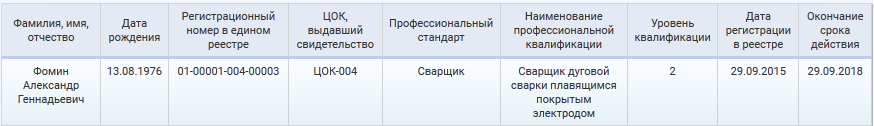 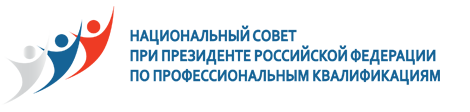 НАКС
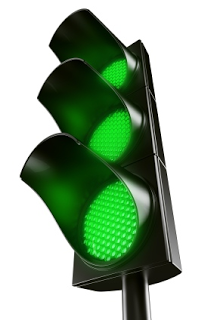 Нормативно-методические документы НСПК обеспечивают формирование системы независимой оценки квалификаций !
Спасибо за внимание
www.naks.ru